ONA TILI
5-sinf
MAVZU: ISH QOG‘OZLARI USTIDA ISHLASH. E’LON, XAT
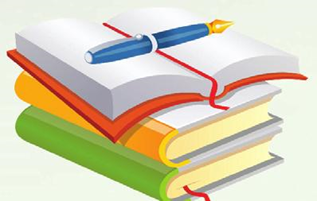 MUSTAHKAMLASH
.
,
?
?!
“”
!!!
Test
Vergul quyidagi o‘rinlarda ishlatiladi:
1)
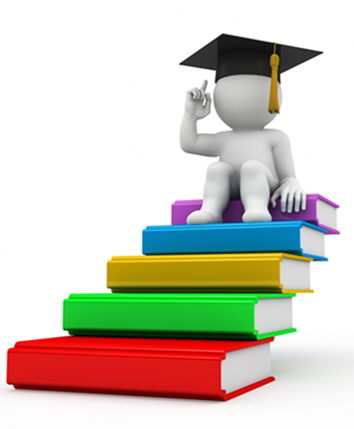 uyushiq bo‘laklardan keyin
2)
undalmalardan keyin
undov so‘zlar bir gapga teng bo‘lsa
3)
so‘z takrorlansa
4)
c) 1,3,4
b) 1,2,4
a) 1,2,3
BUGUN DARSDA:
MAVZU: ISH QOG‘OZLARI USTIDA ISHLASH. E’LON, XAT
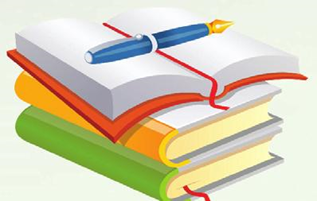 DIQQAT QILING!
Kishi o‘z fikrini aniq va ravon ifodalashi uchun tildagi uslublardan xabardor bo‘lishi, kundalik so‘zlashuv tilidan tashqari rasmiy-ish yuritish tilini ham bilishi kerak.
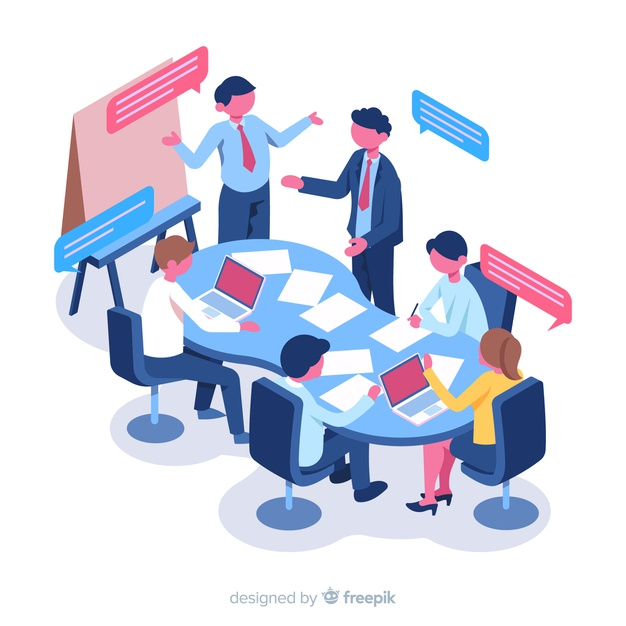 Ish  qog‘ozlarining  turlari
Taklifnoma
Tabriknoma
Tavsifnoma
E’lon
Ma’lumotnoma
Tilxat
Ariza
TOPSHIRIQ
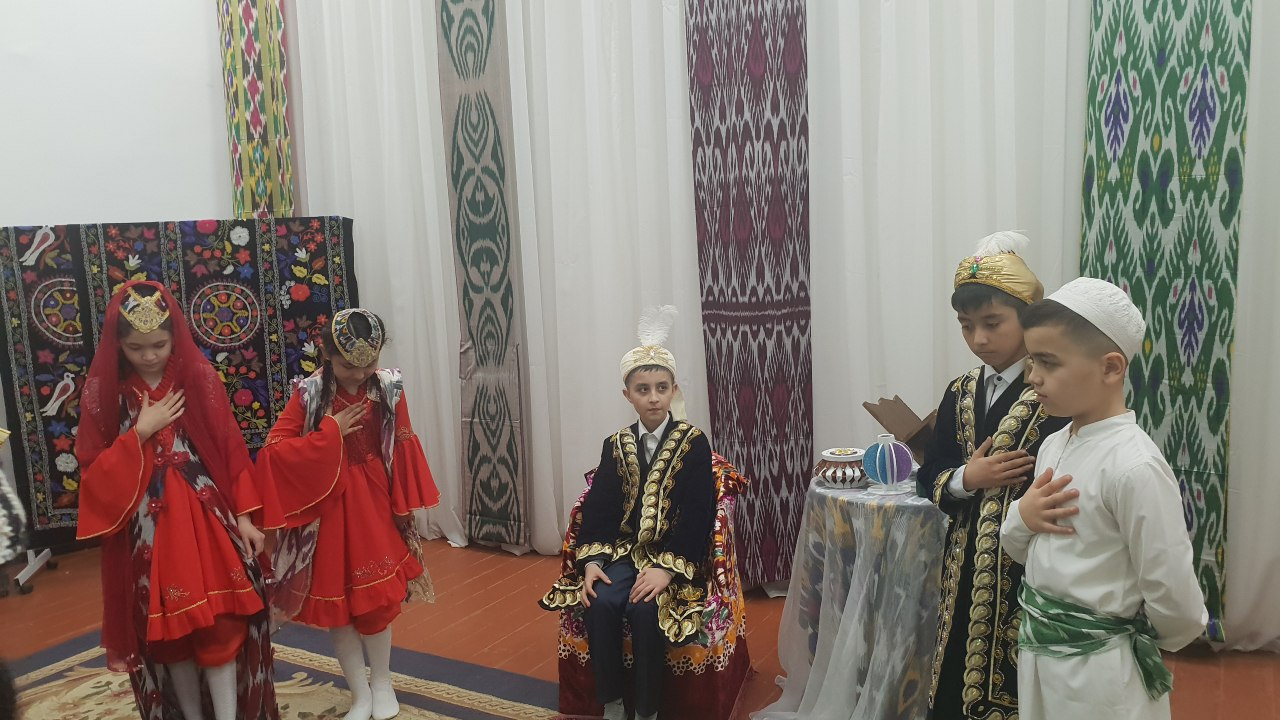 E’lon
Taklifnoma
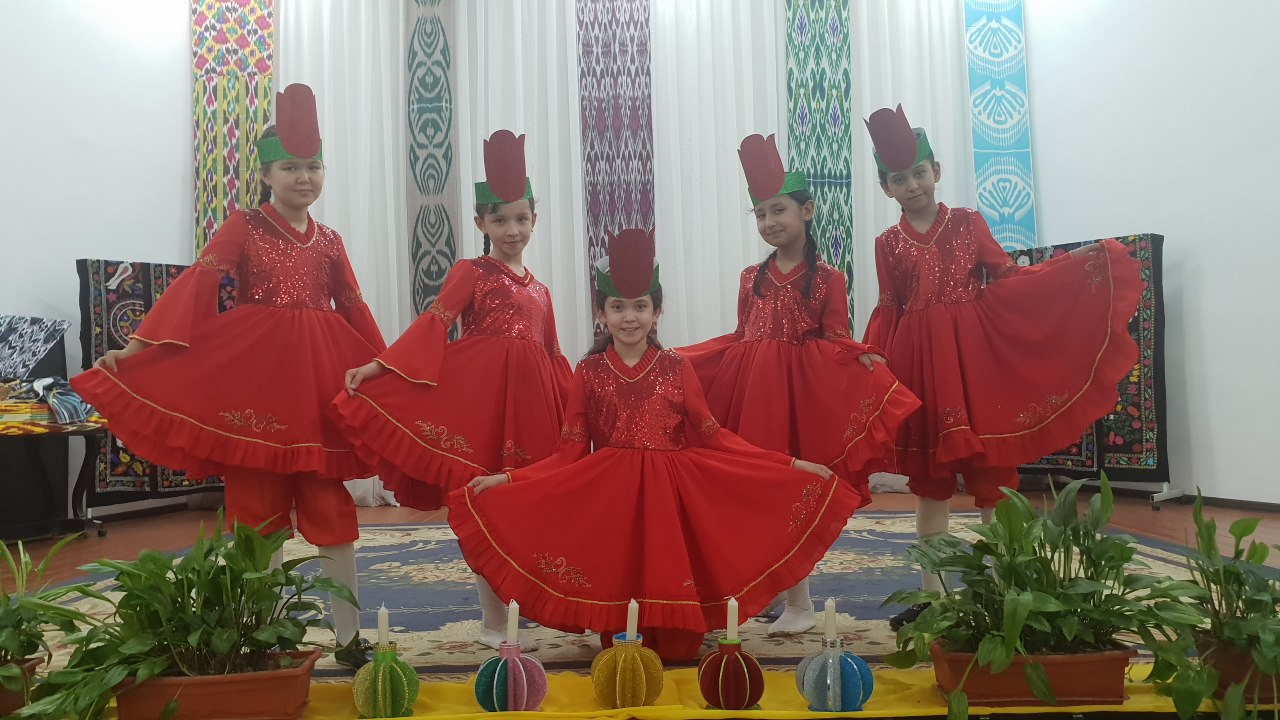 Tabriknoma
BILIB OLING!
E’lon so‘zi arabcha so‘z bo‘lib, “bildirish”, “xabarnoma” degan ma’nolarni anglatadi. 
    E’lon ko‘pchilikka yetkazilishi zarur bo‘lgan xabar, buyruqni va shunday xabar  yozilgan  qog‘oz, hujjatni bildiradi.
    Xat – xabar berish, fikr almashish maqsadida aniq manzilga yuboriladigan matn.
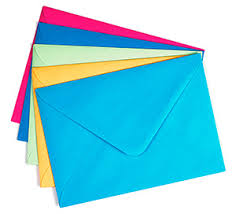 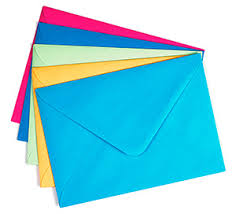 440-mashq
Quyidagi e’longa e’tibor bering. Undagi so‘zlarga, matnning yozilish qolipiga diqqat qiling.
E’lon!
    Shu yil 15-may kuni maktab faollar zali yonidan 5-sinf adabiyot darsligi topib olindi. E’lon bo‘yicha maktab Yoshlar ittifoqi yetakchisiga murojaat qiling (darslik raqami aytilgandagina kitob egasiga qaytariladi).
                                                              Maktab Yoshlar ittifoqi
441-mashq
Yuqorida berilgan e’lon namunasidan foydalanib, topib olingan narsa haqida e’lon yozing.
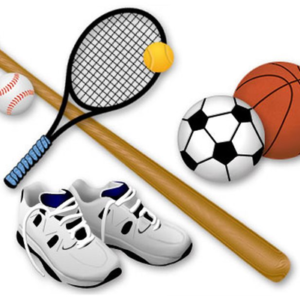 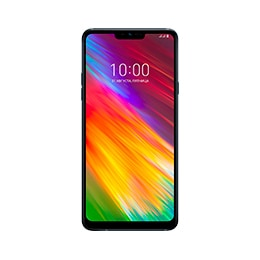 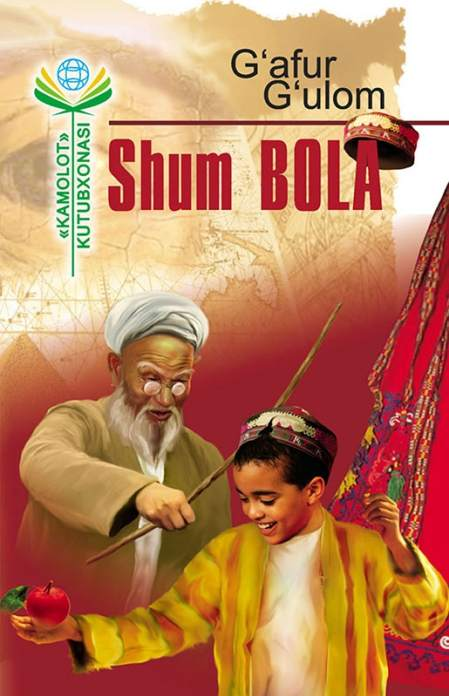 Izohli lug‘at
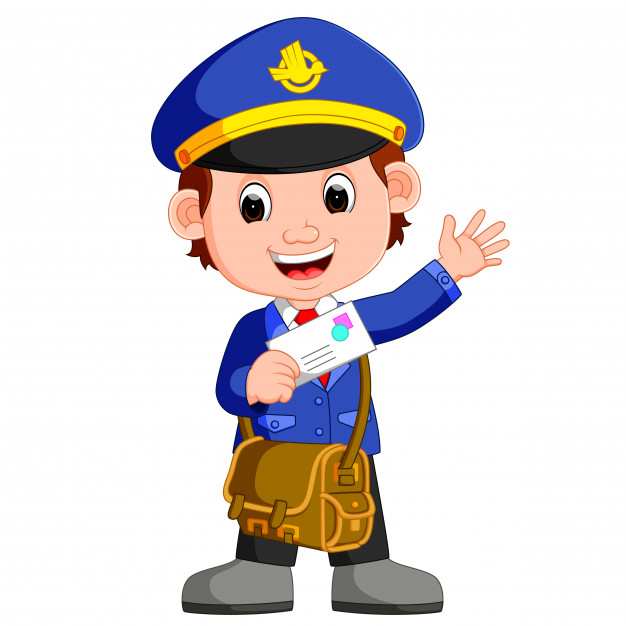 Xat – [arabcha – chiziq; yo‘l; chegara chizig‘i; saf, qator; noma, maktub; yozuv; dasxat] 1. Yozuv yozilgan, chizilgan yoki o‘yib tushirilgan belgilar; matn. 2. Yozuvda ishlatiladigan grafik belgilar; harflar tizimi. 3. Biror xabar berish yoki fikr almashish maqsadida aniq manzilga pochta orqali yuborliladigan, matn yozilgan qog‘oz.
XAT
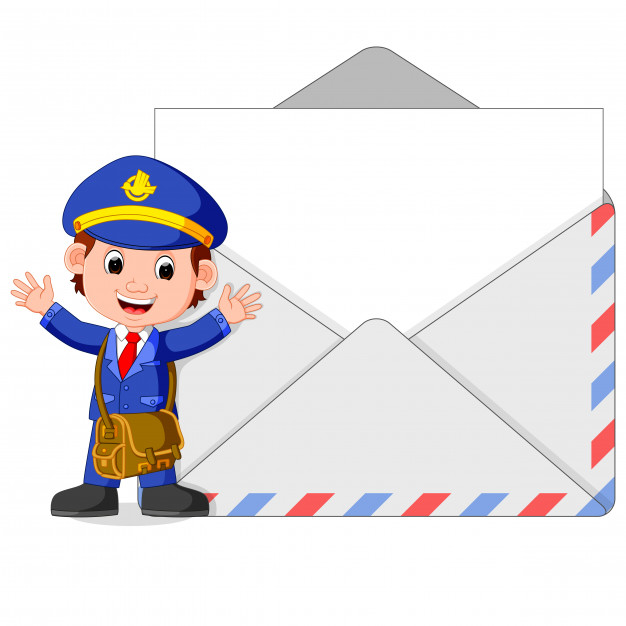 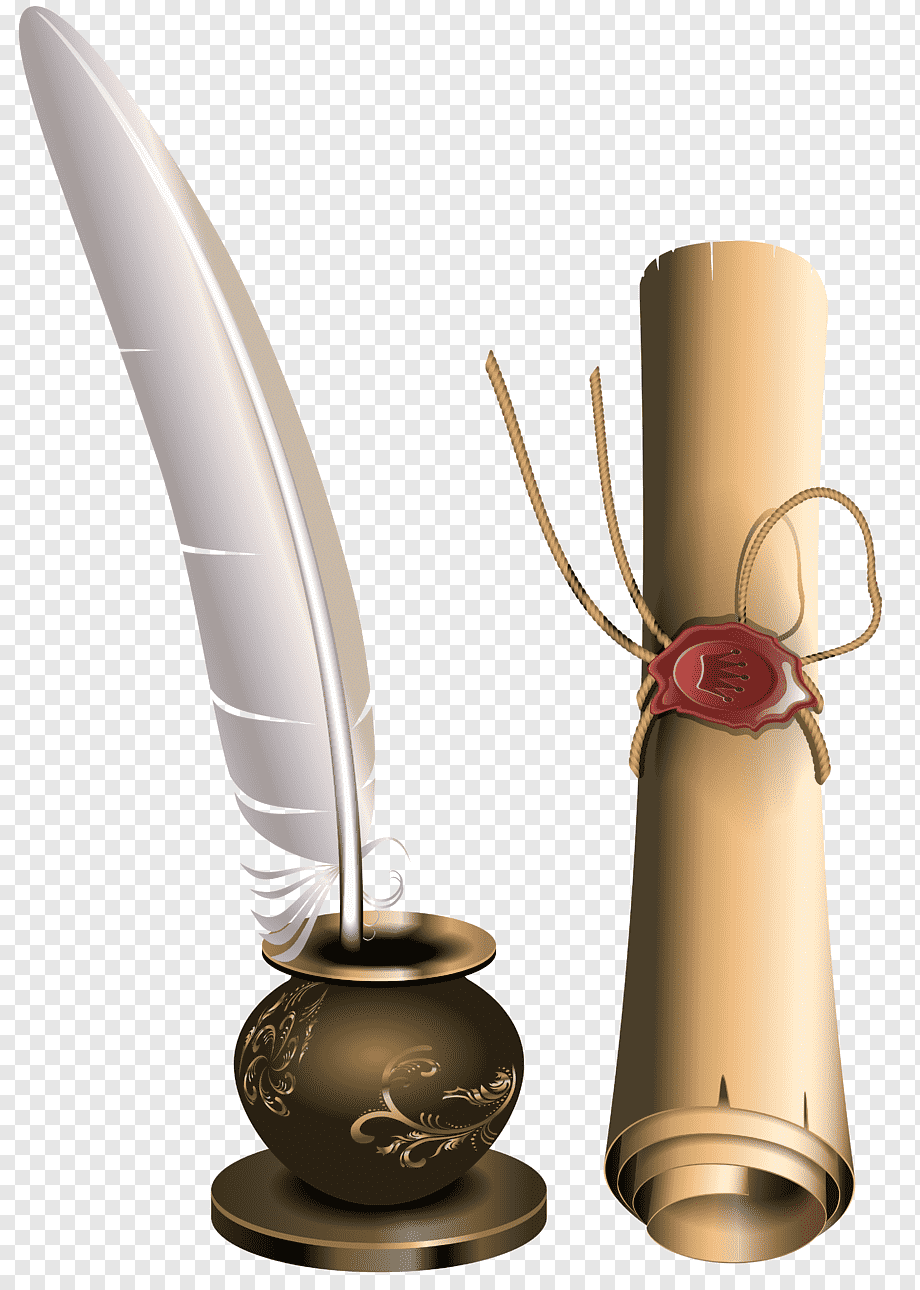 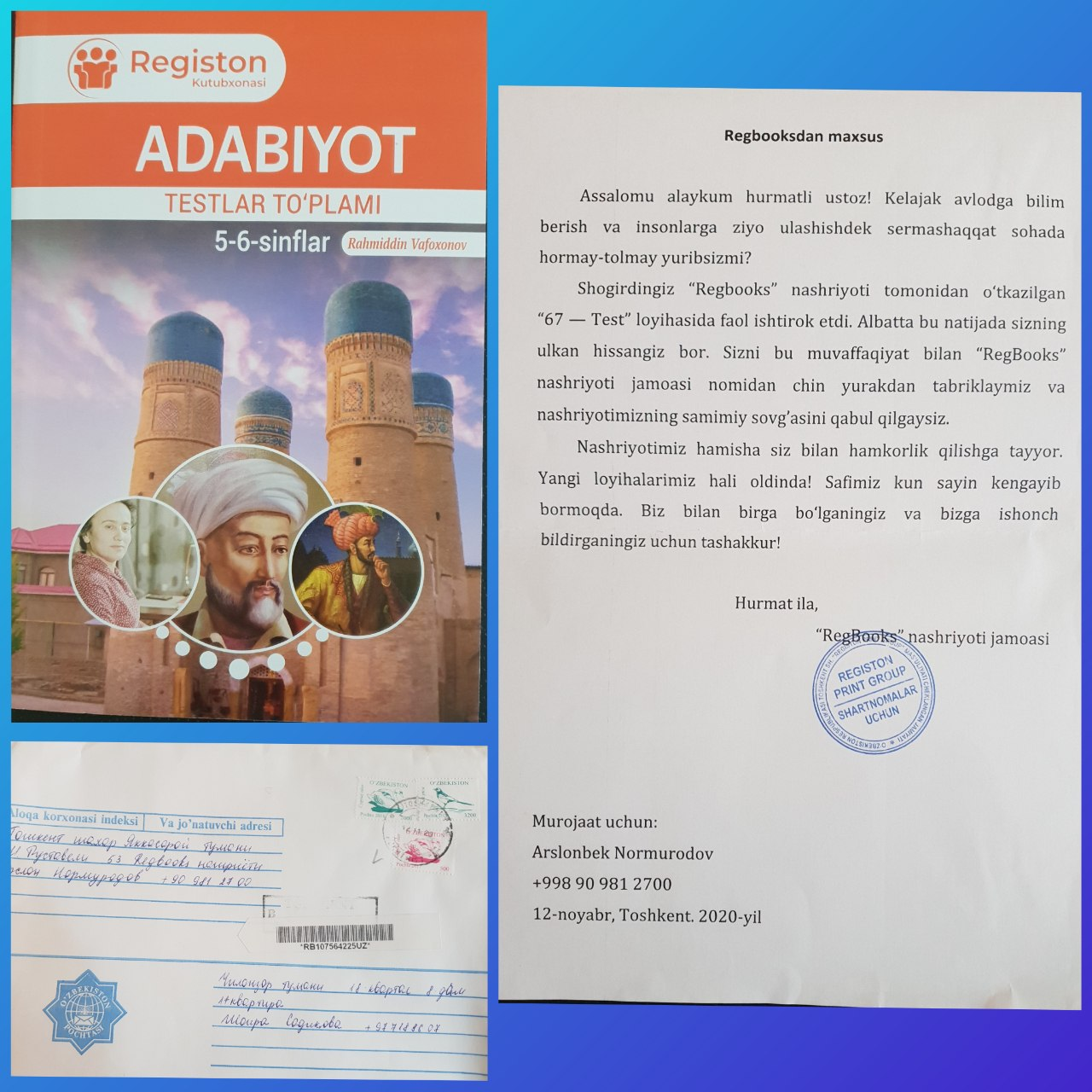 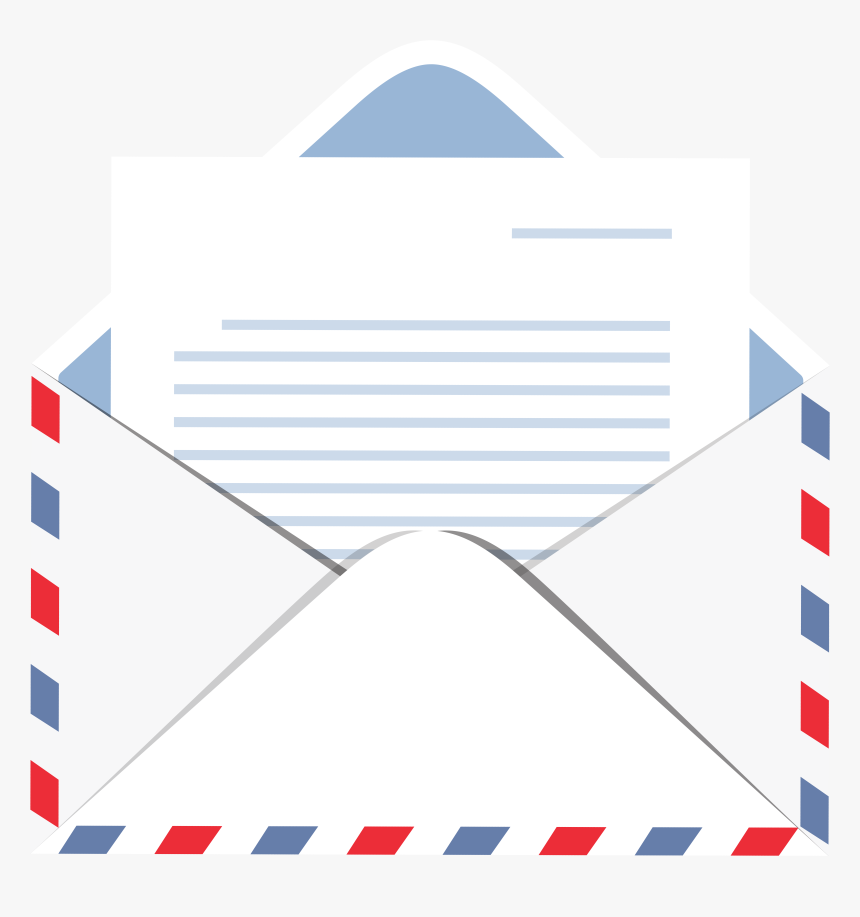 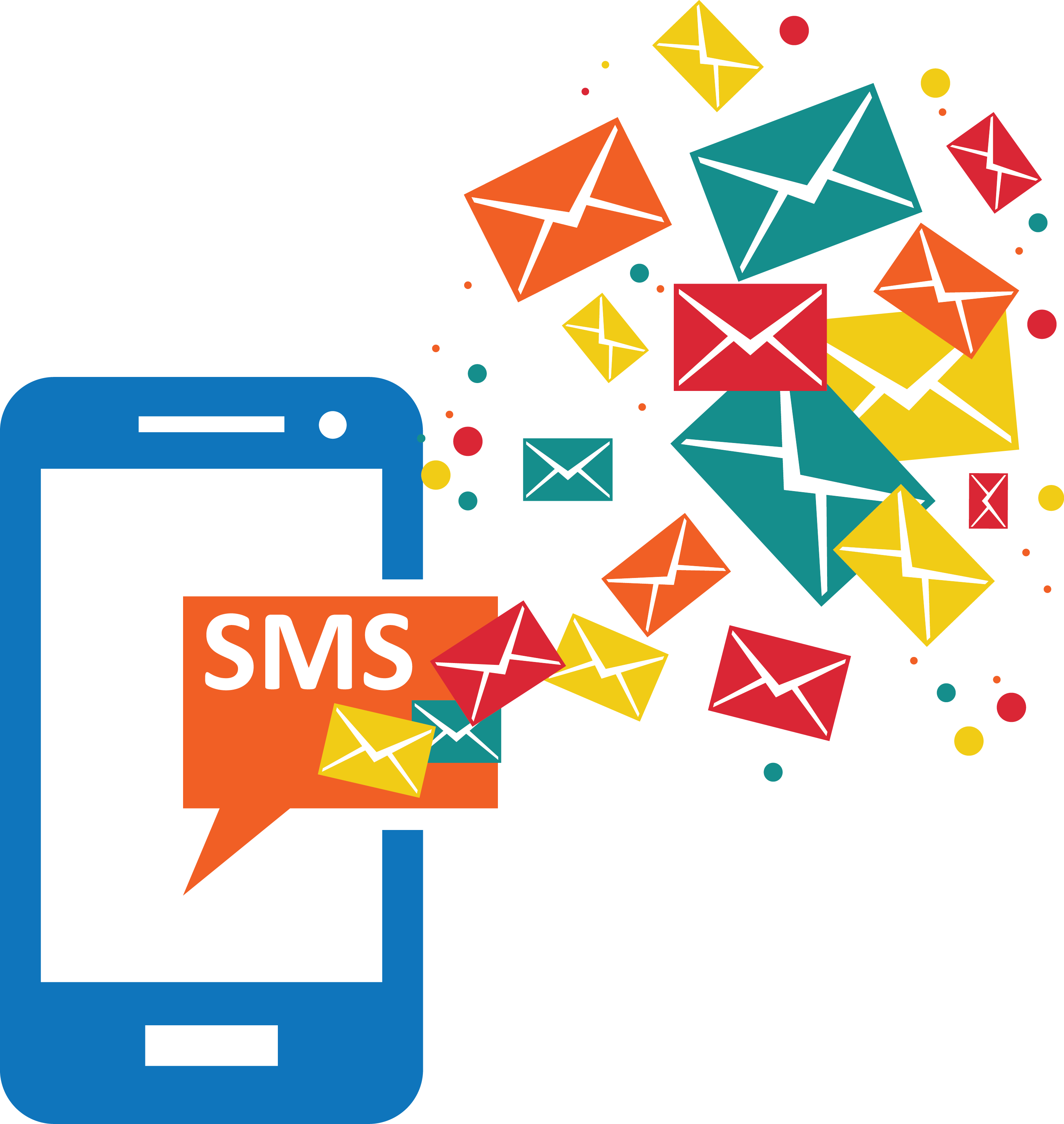 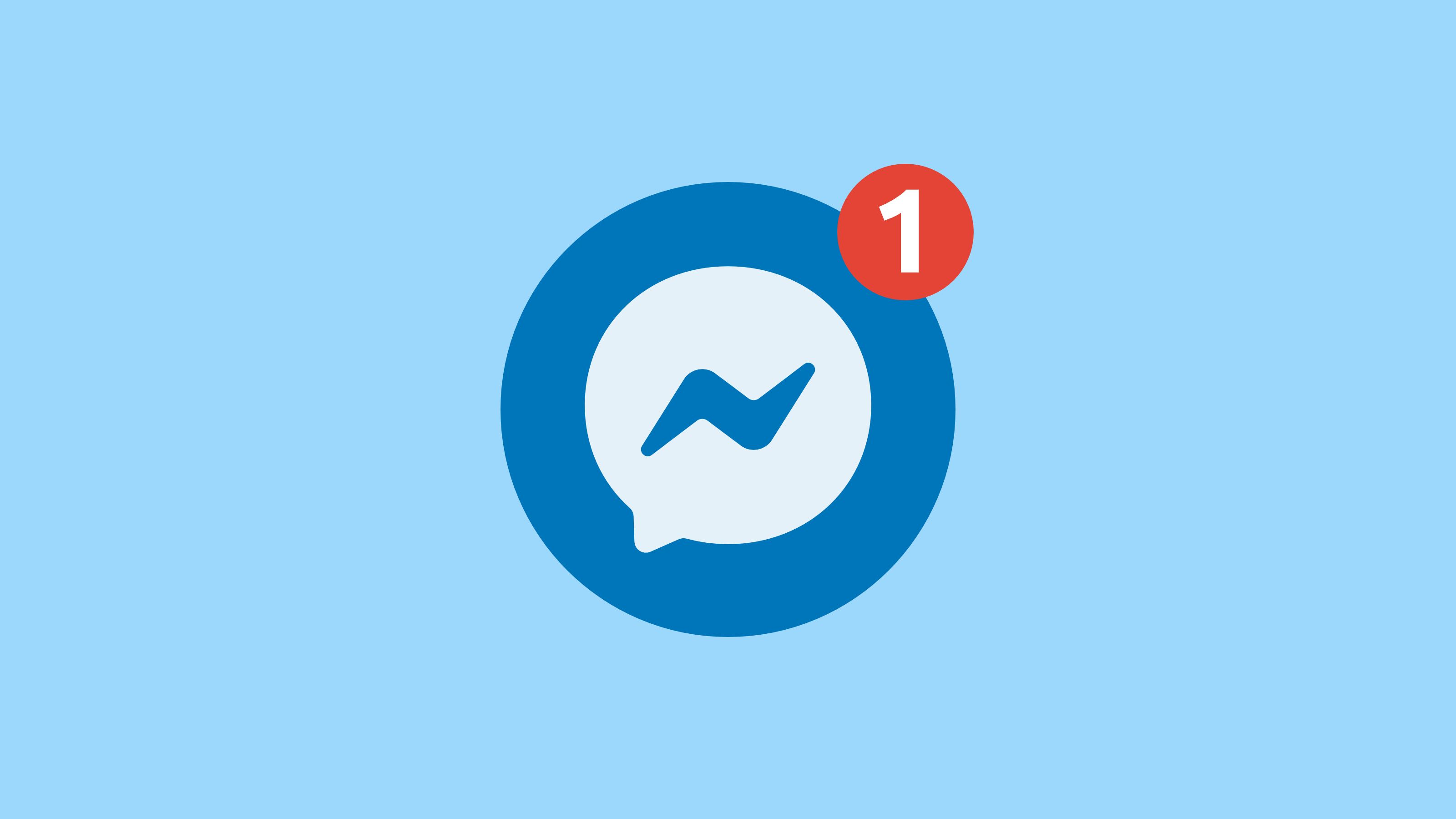 Xat, noma, maktub, sms, messenjer.
442-mashq
Ko‘nikmalaringiz asosida biror yaqin odamingizga yoki harbiy xizmatdagi akangizga yoziladigan xatni davom ettiring.
Assalomu alaykum, akajon! Avvalo, inson uchun suv va havodek zarur bo‘lgan sog‘liq-laringiz yaxshimi? Yigitlik burchingizni hormay ado etyapsizmi? Bizdan so‘rasangiz, rahmat! Hammamiz sog‘-salomatmiz...
Mustaqil bajarish uchun topshiriq:
443-mashq. Maktabingizda tashkil etiladigan yozgi oromgohning ochilishi haqida e’lon yozing. Unda ishlatiladigan so‘zlarga diqqat qiling.
   447-mashq. Berilgan namuna asosida to‘garak haqida e’lon yozing.
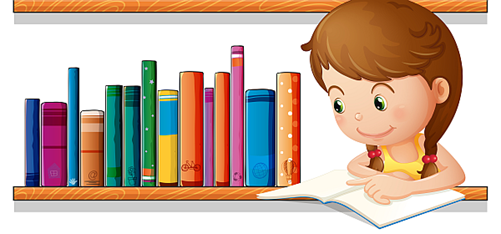